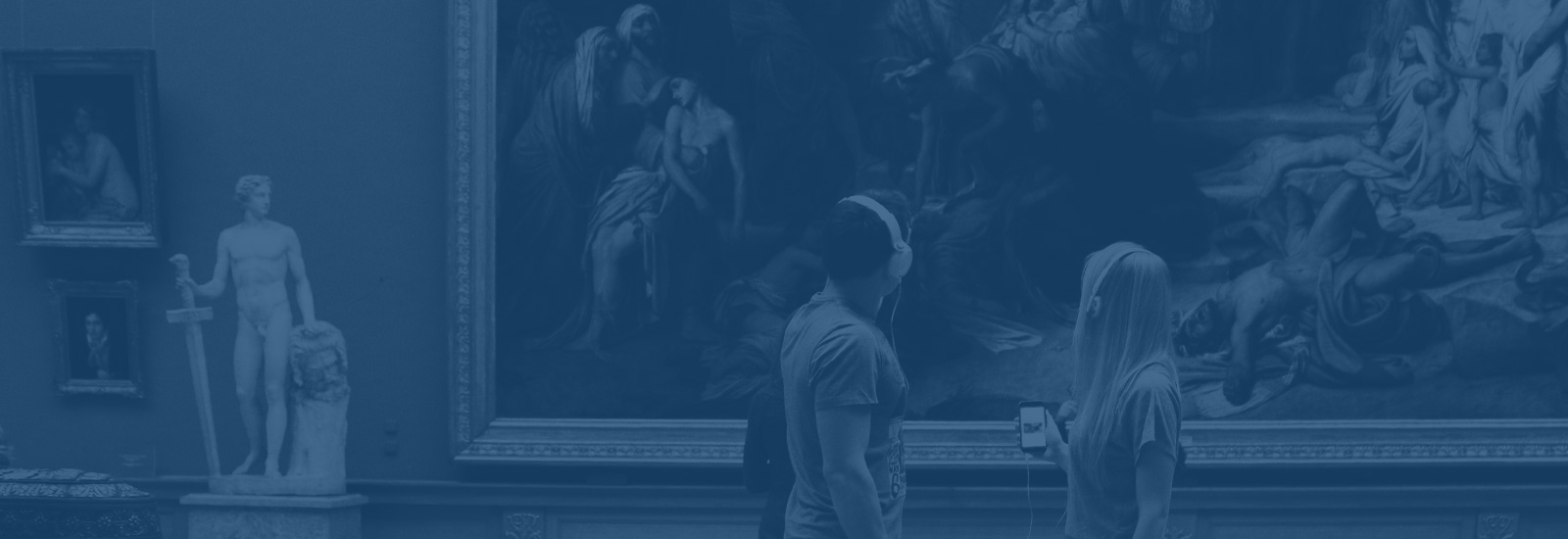 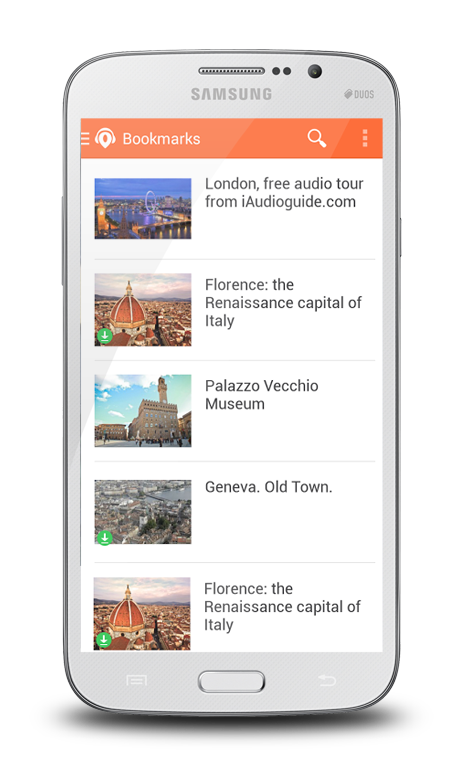 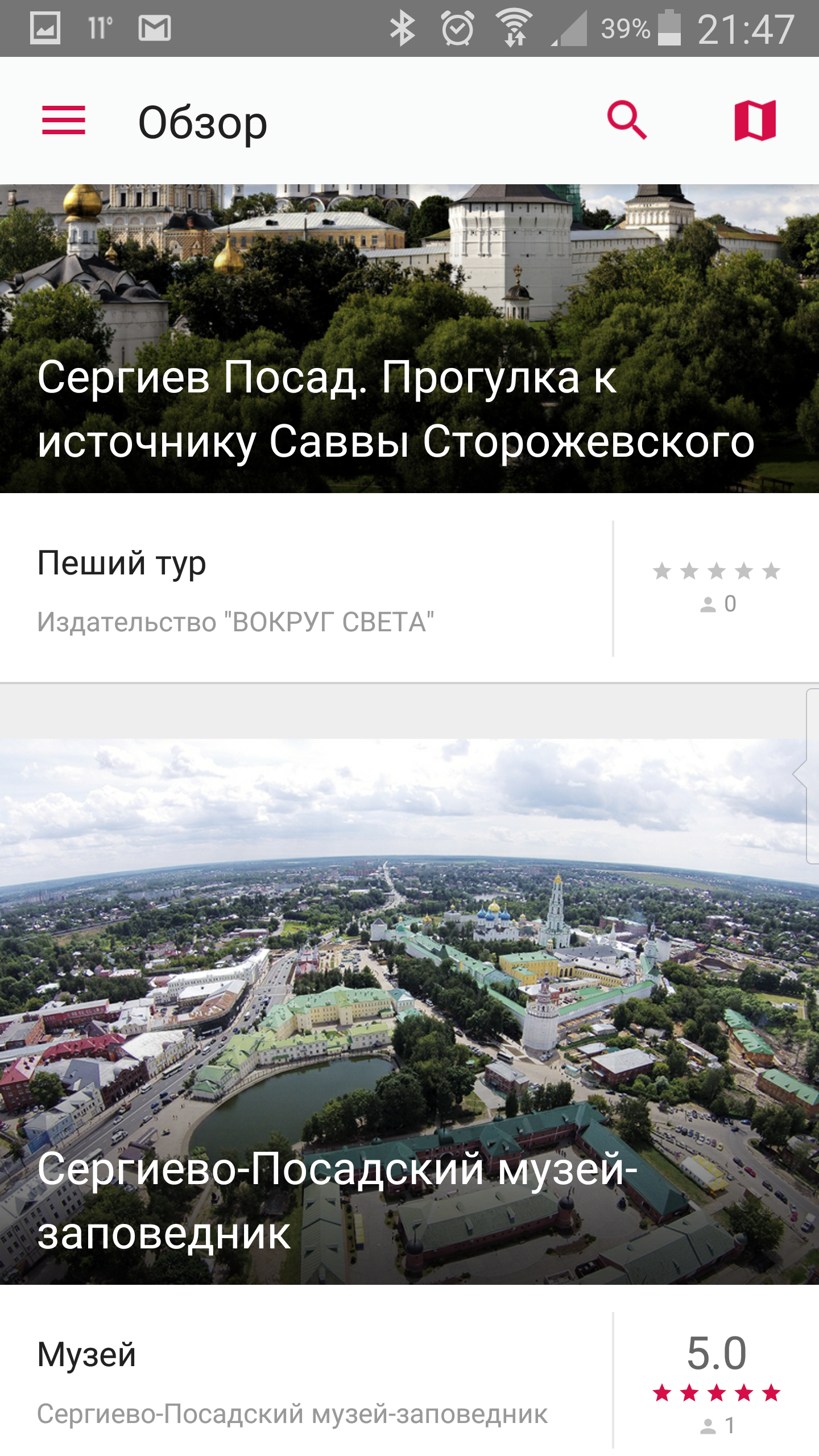 Сторителлинг-платформа, объединяющая туристский бизнес
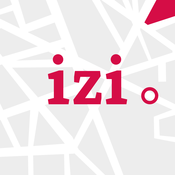 Егор Яковлев
egor.yakovlev@izi.travel
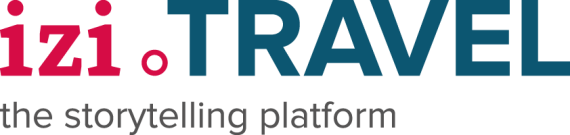 Одна платформа – 
2 компоненты
Мобильное приложение izi.TRAVEL
Система управления контентом CMS
Для путешественников:
наслаждение экскурсиями на собственном смартфоне
Для музеев и городов: создание аудиогида
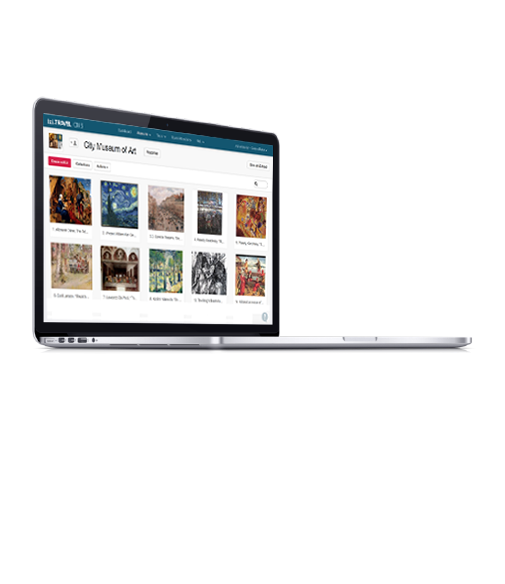 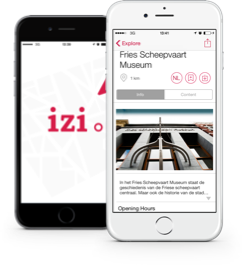 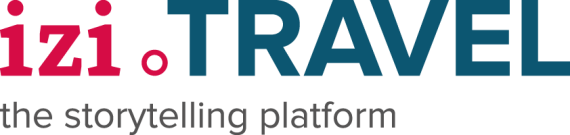 izi.TRAVEL – глобален
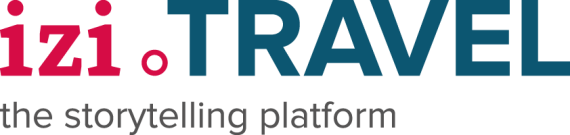 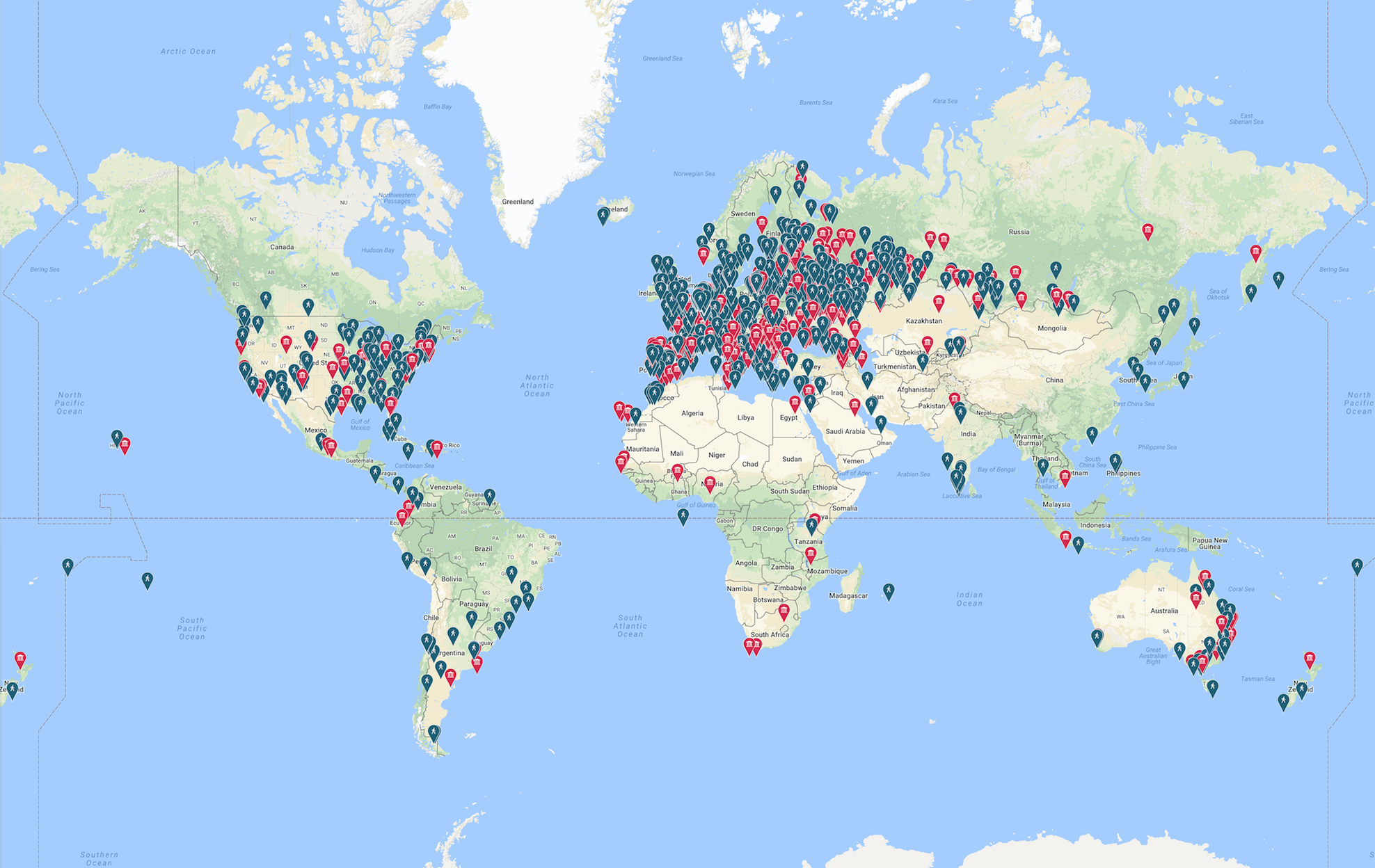 1800 городов
98 стран
50 языков
5500 уличных туров
1800 музеев
3,5М пользователей
Какие аудиогиды есть в izi.TRAVEL
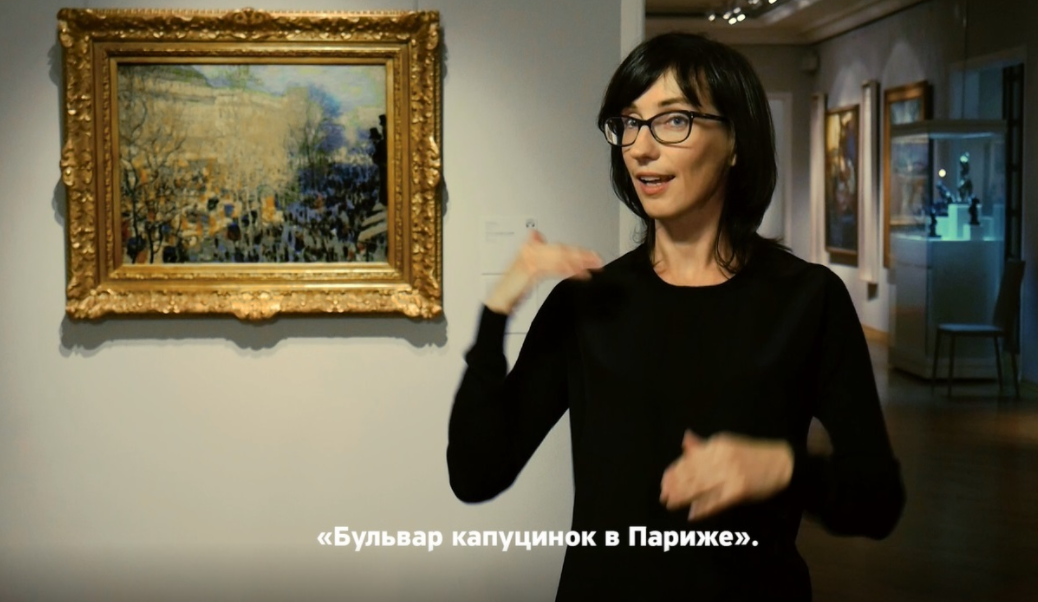 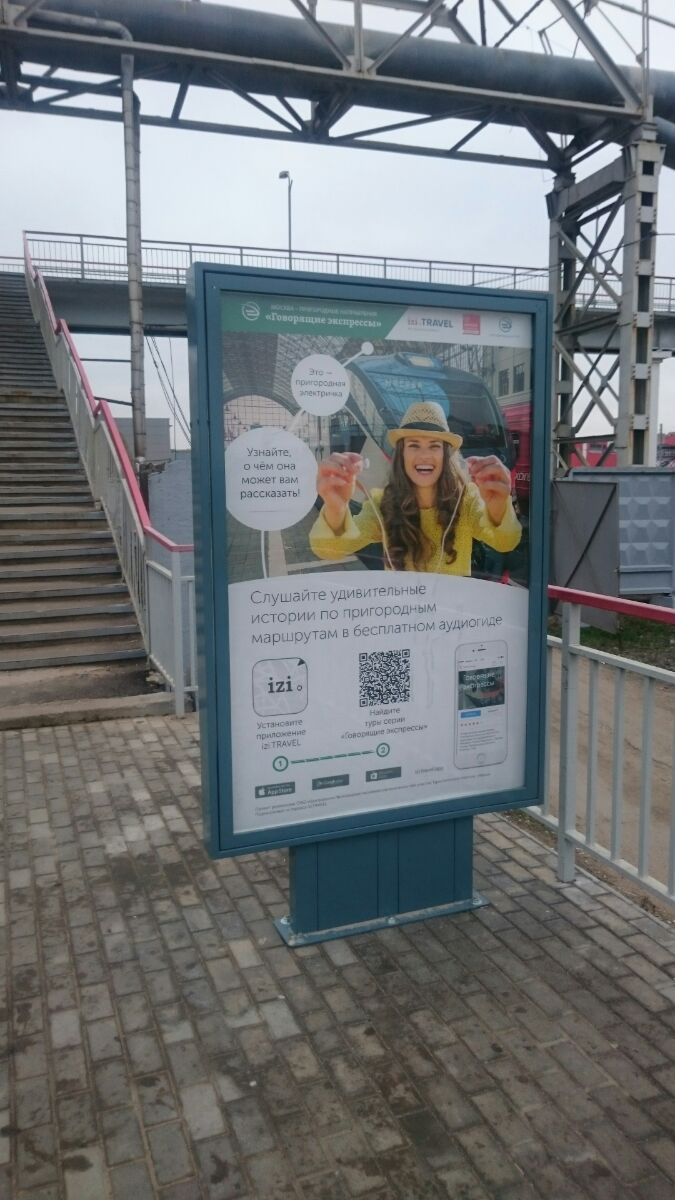 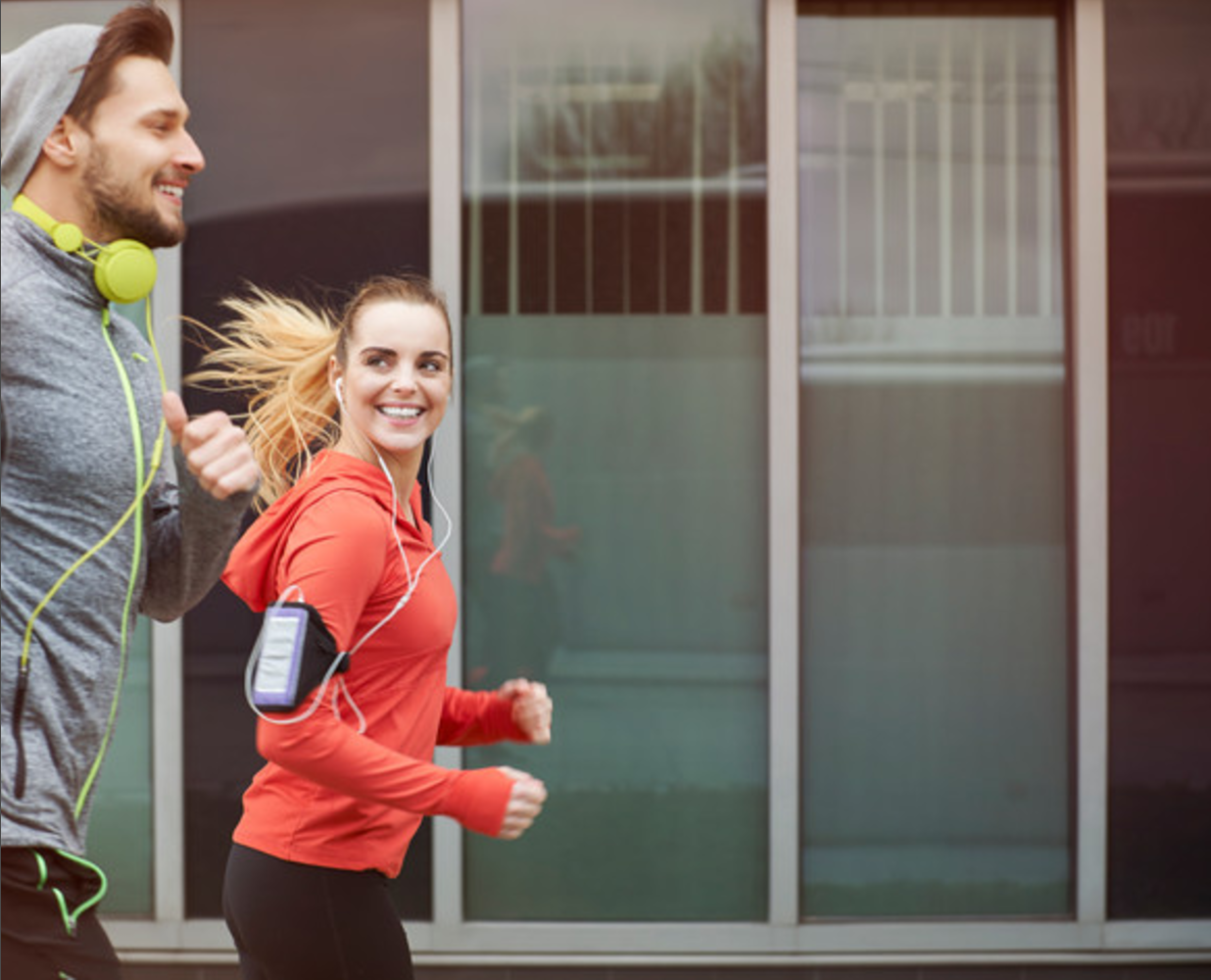 €1B
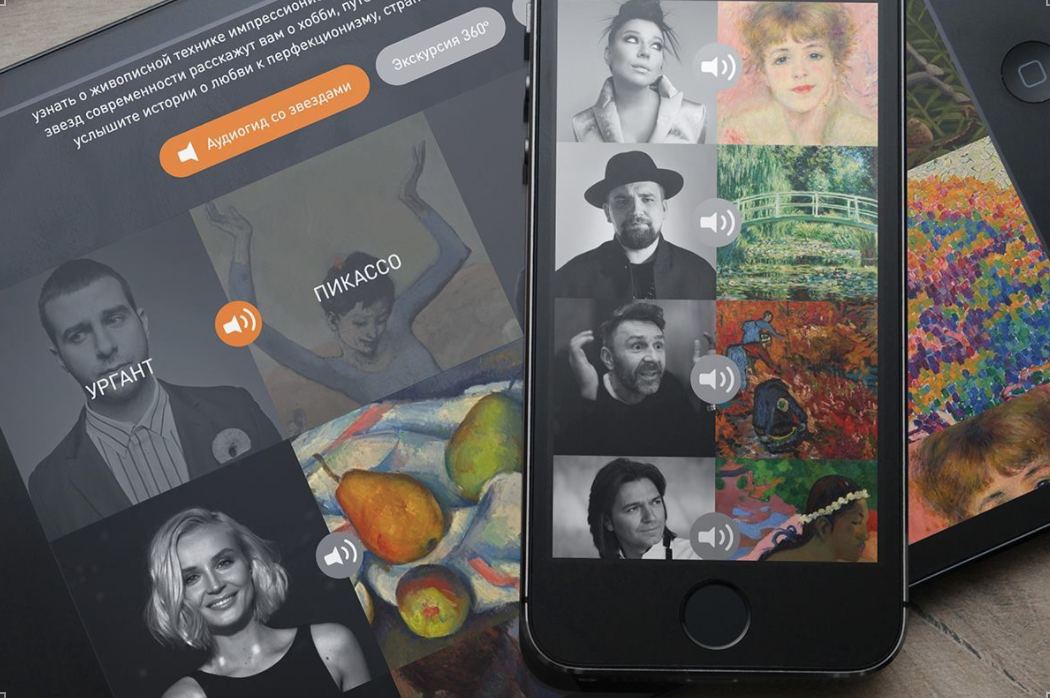 Москва сегодня – «говорящий город»
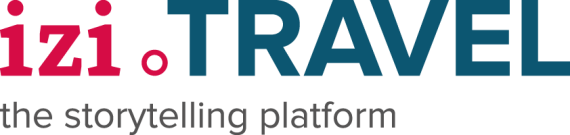 300 уличных тура
 и 
140 музеев
 на разных языках

Плотность историй в пределах Садового кольца такова, что аудиогид почти никогда не замолкает.

Истории покрывают не только пешеходные, но и автомобильные дороги
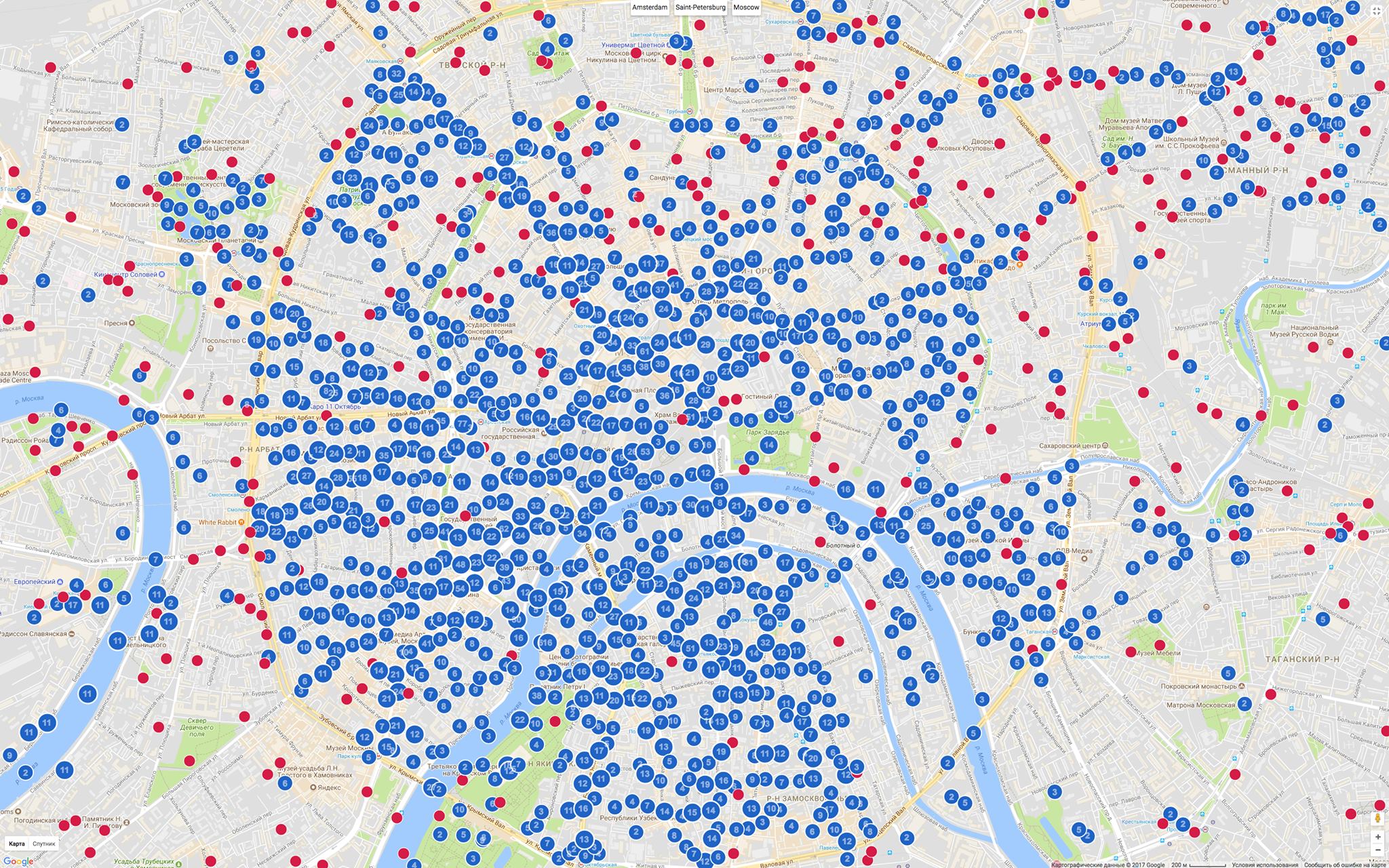 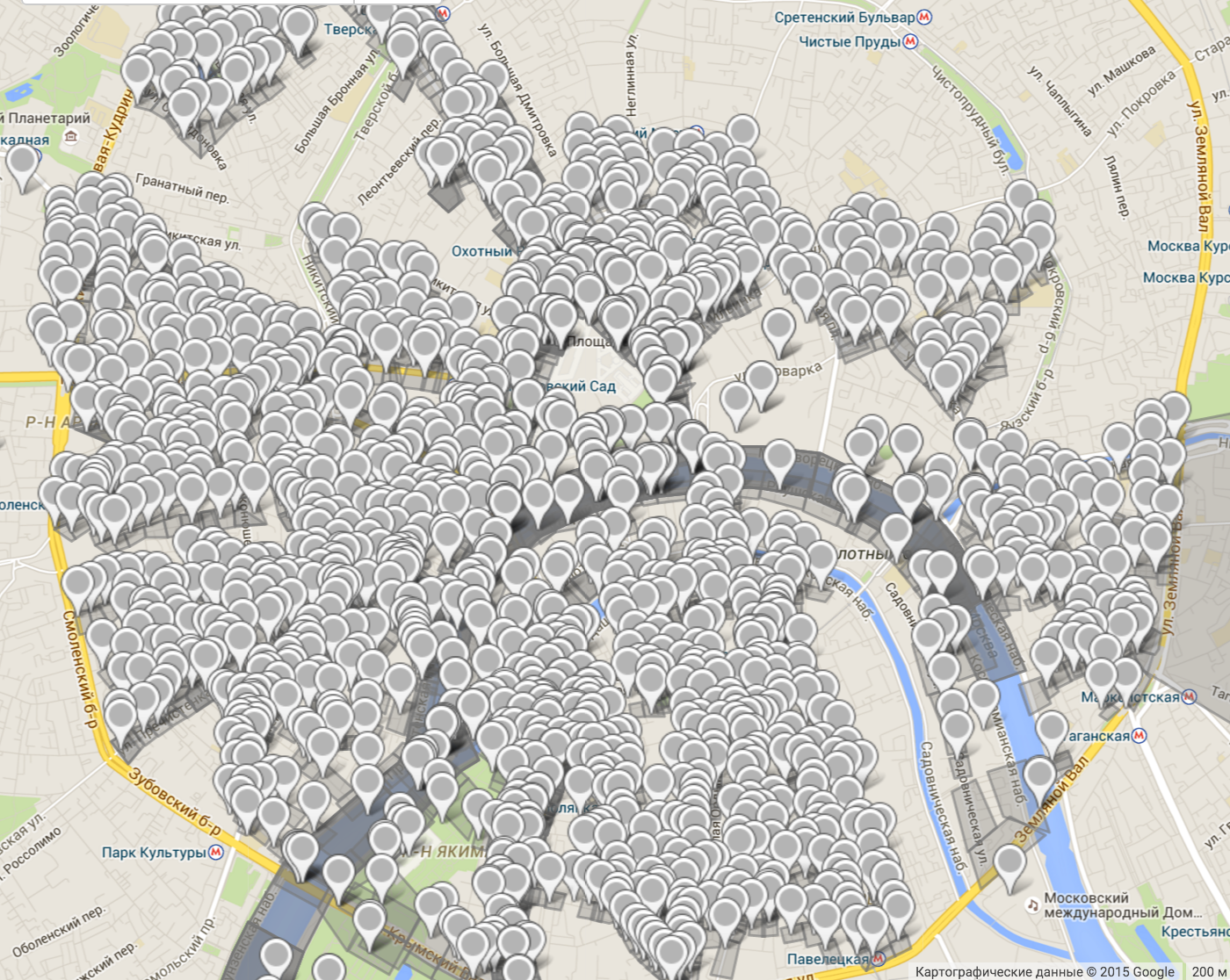 Три элемента успеха
Контент
Ресурсы
Продвижение
Отели и рестораны
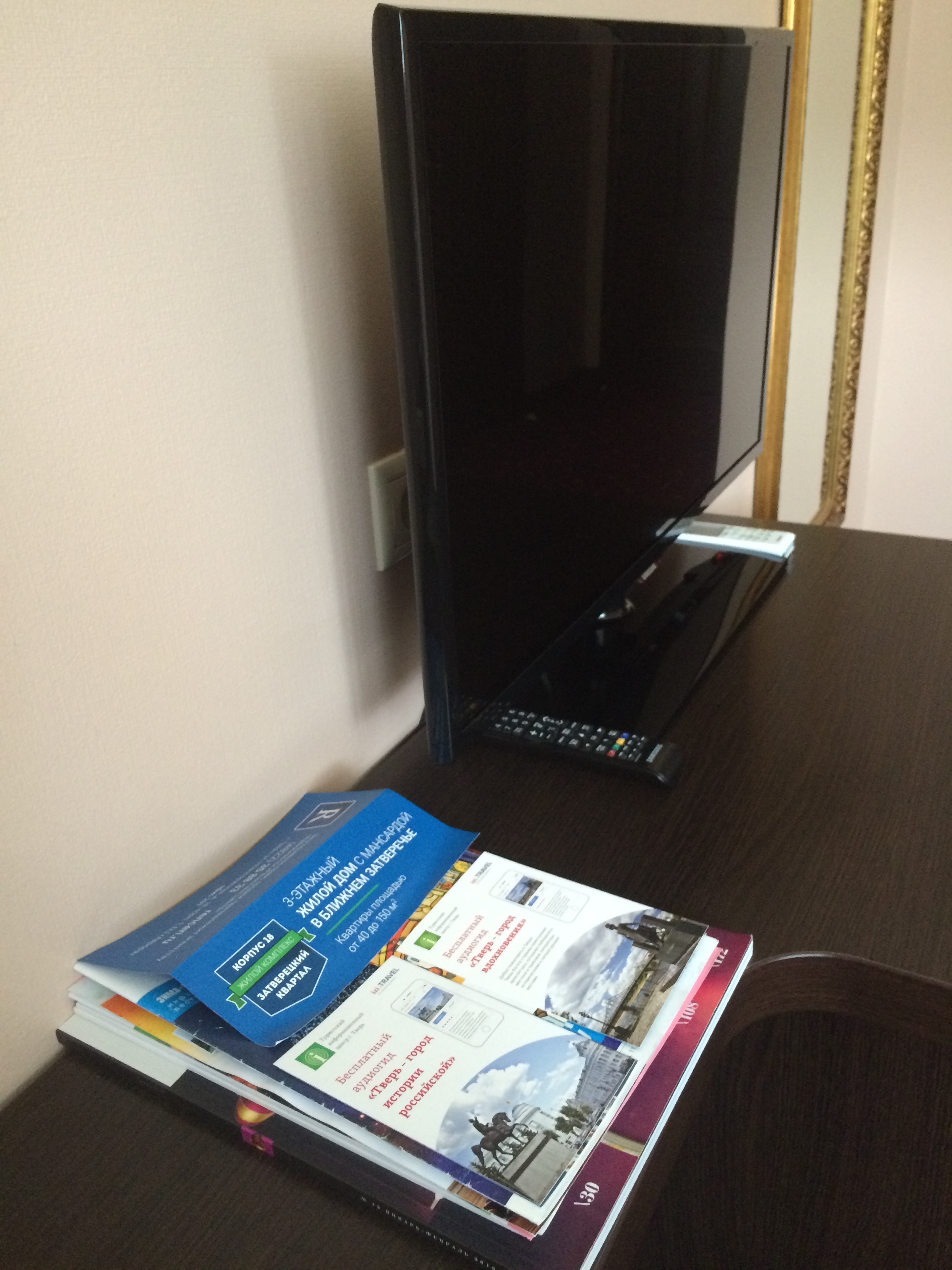 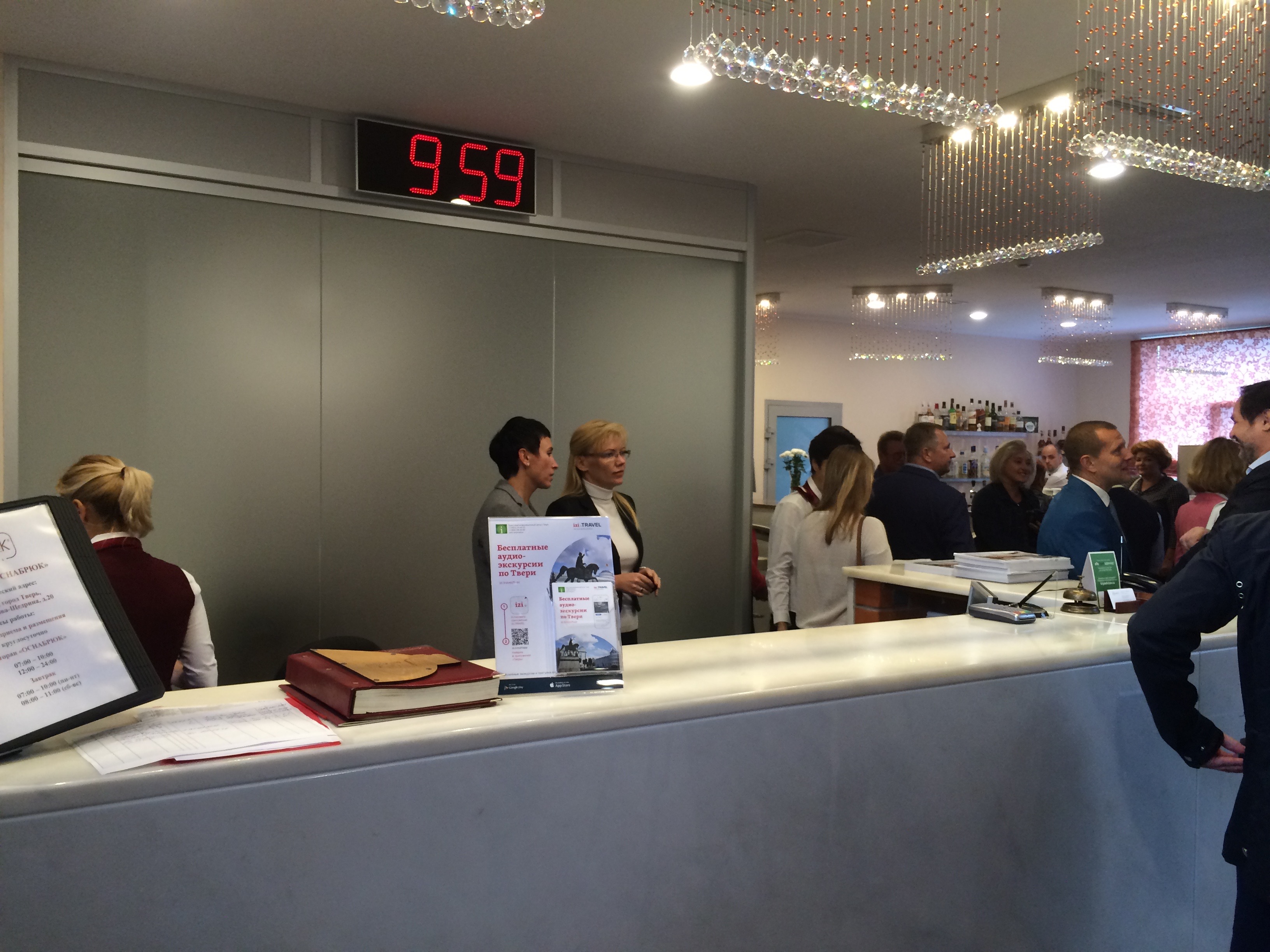 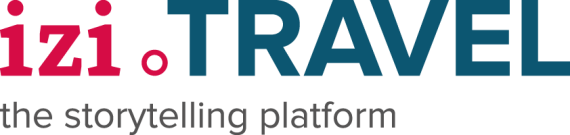 Транспорт
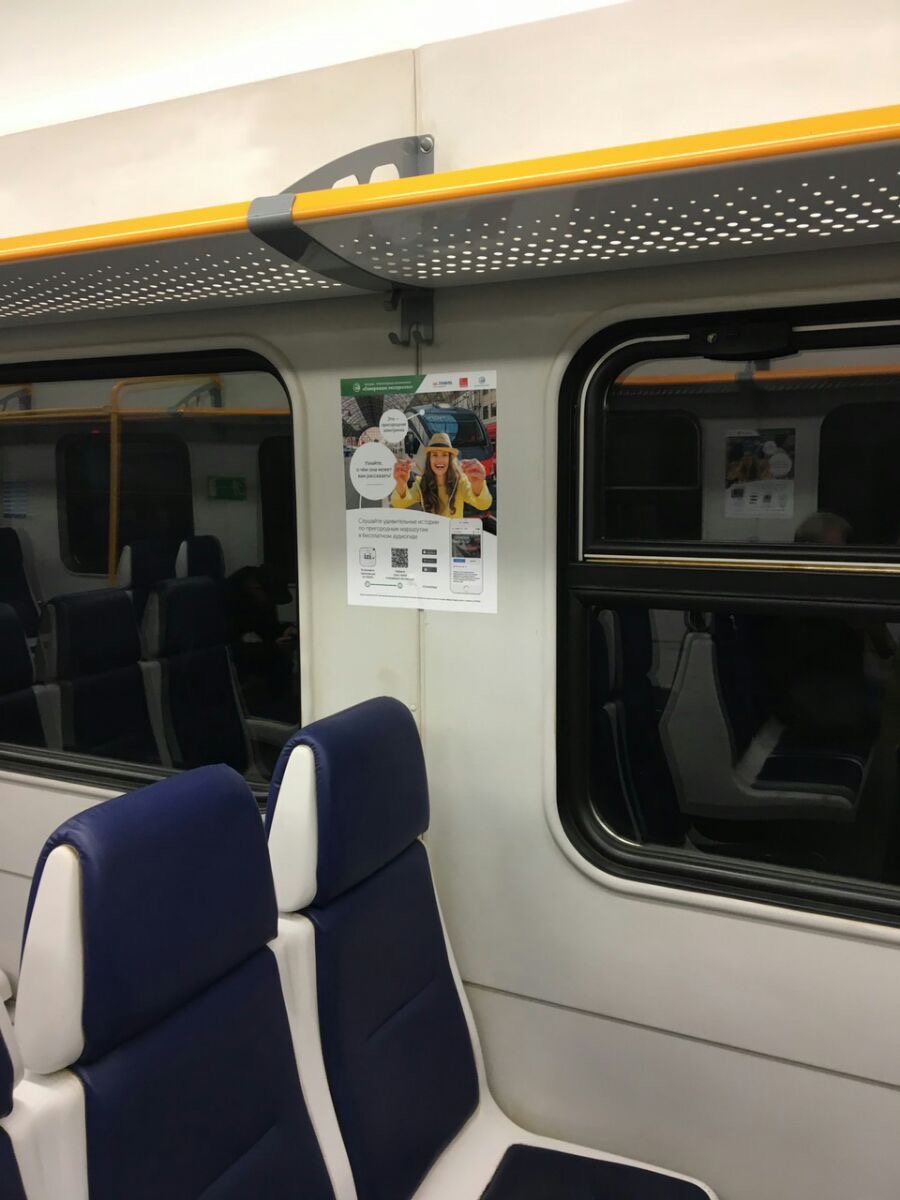 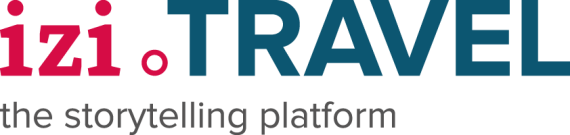 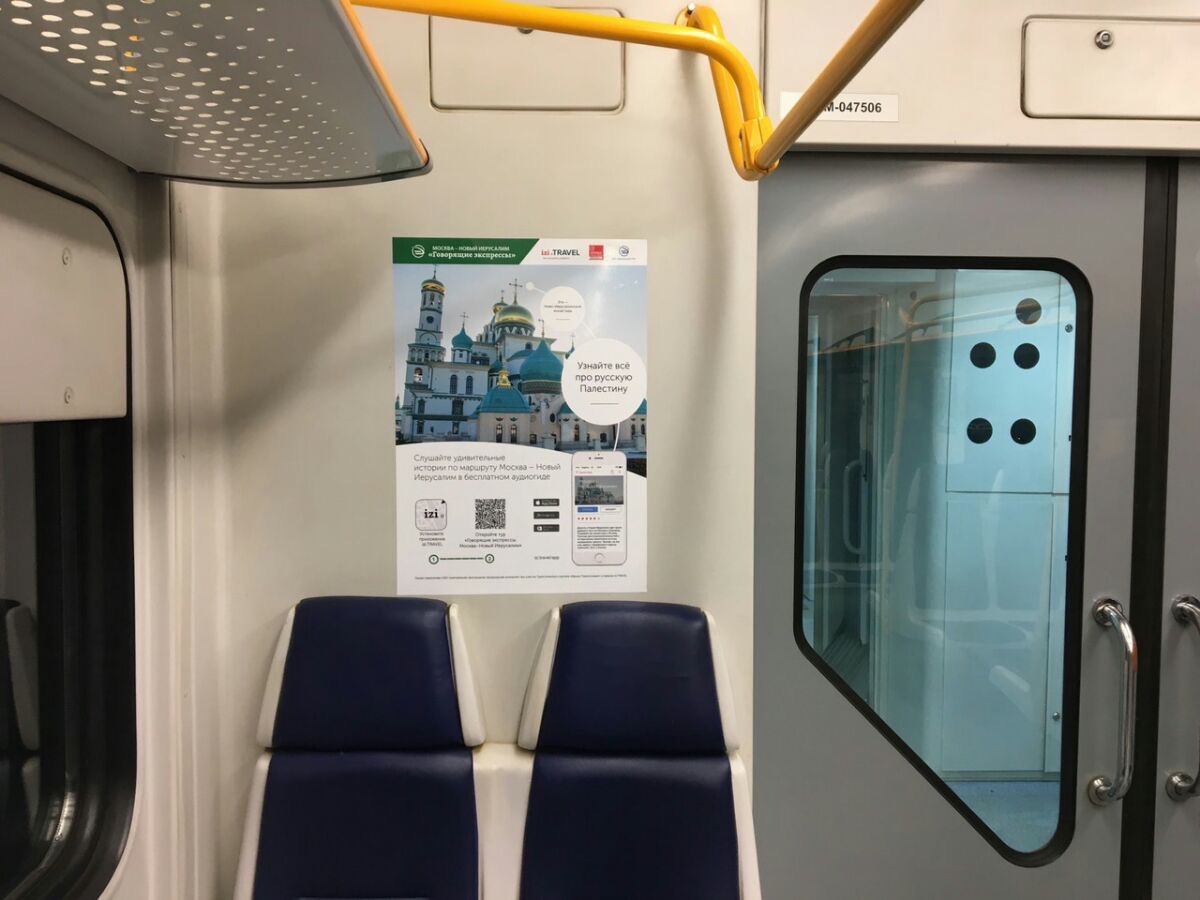 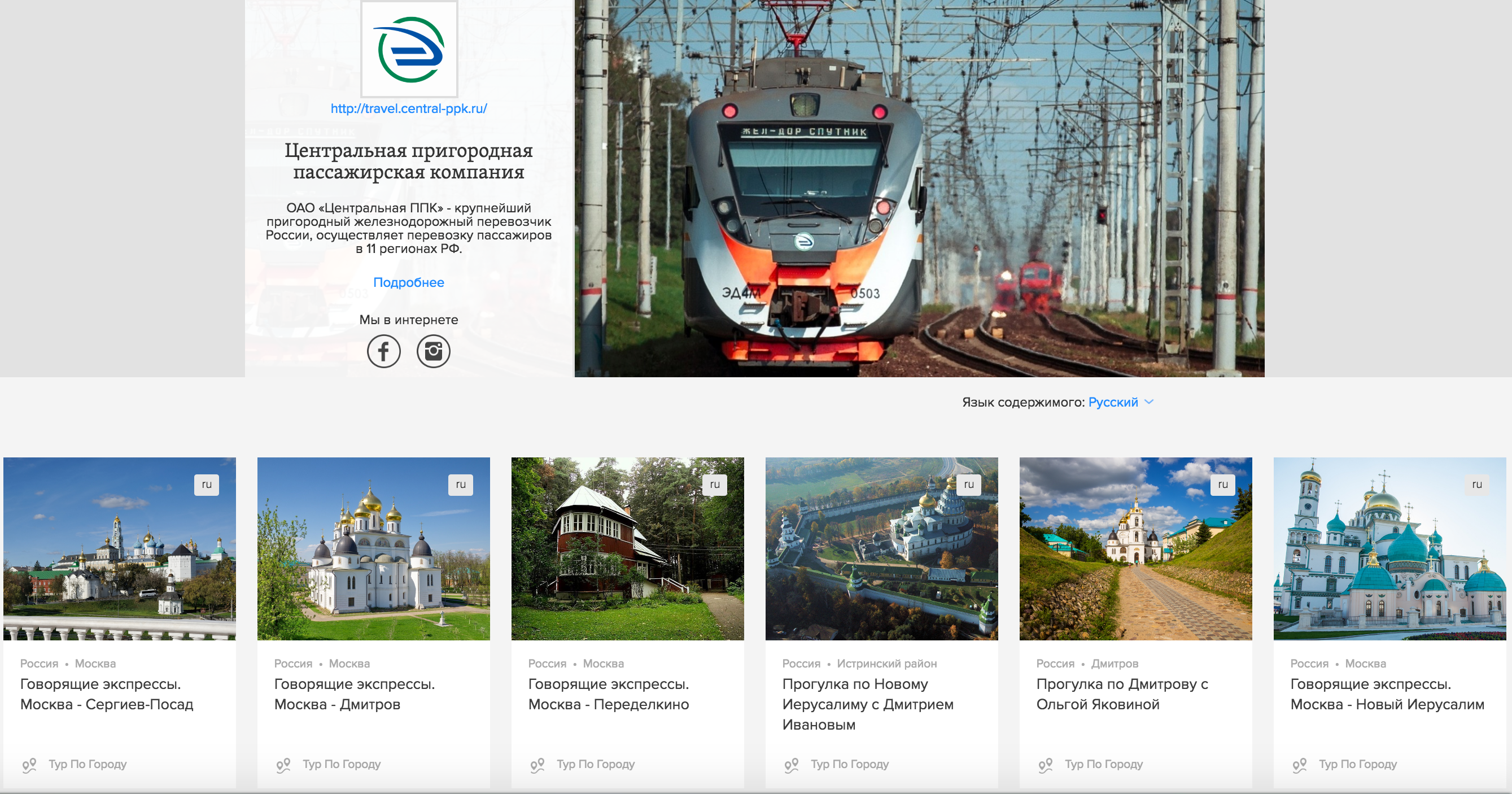 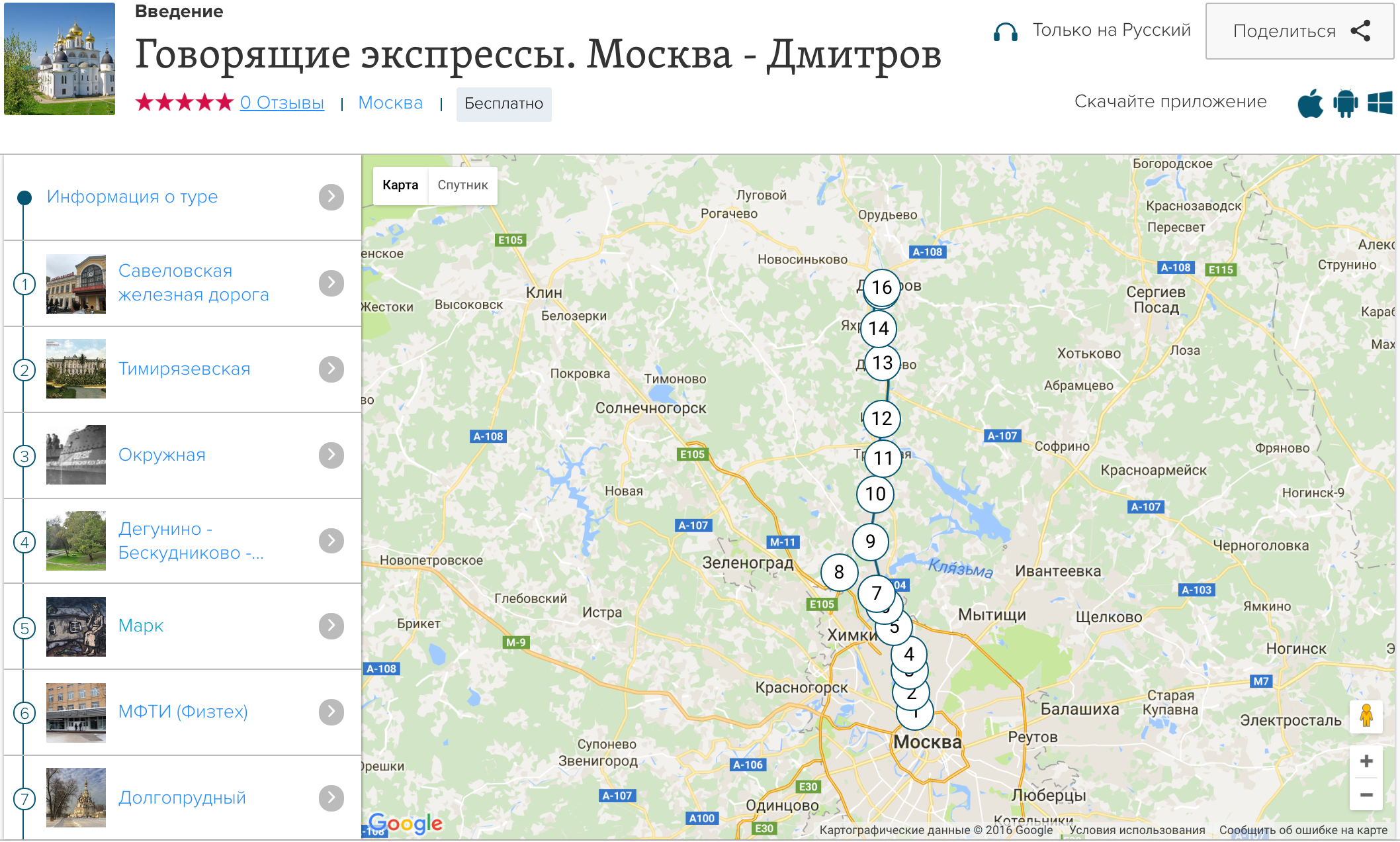 Пример: общественный транспорт
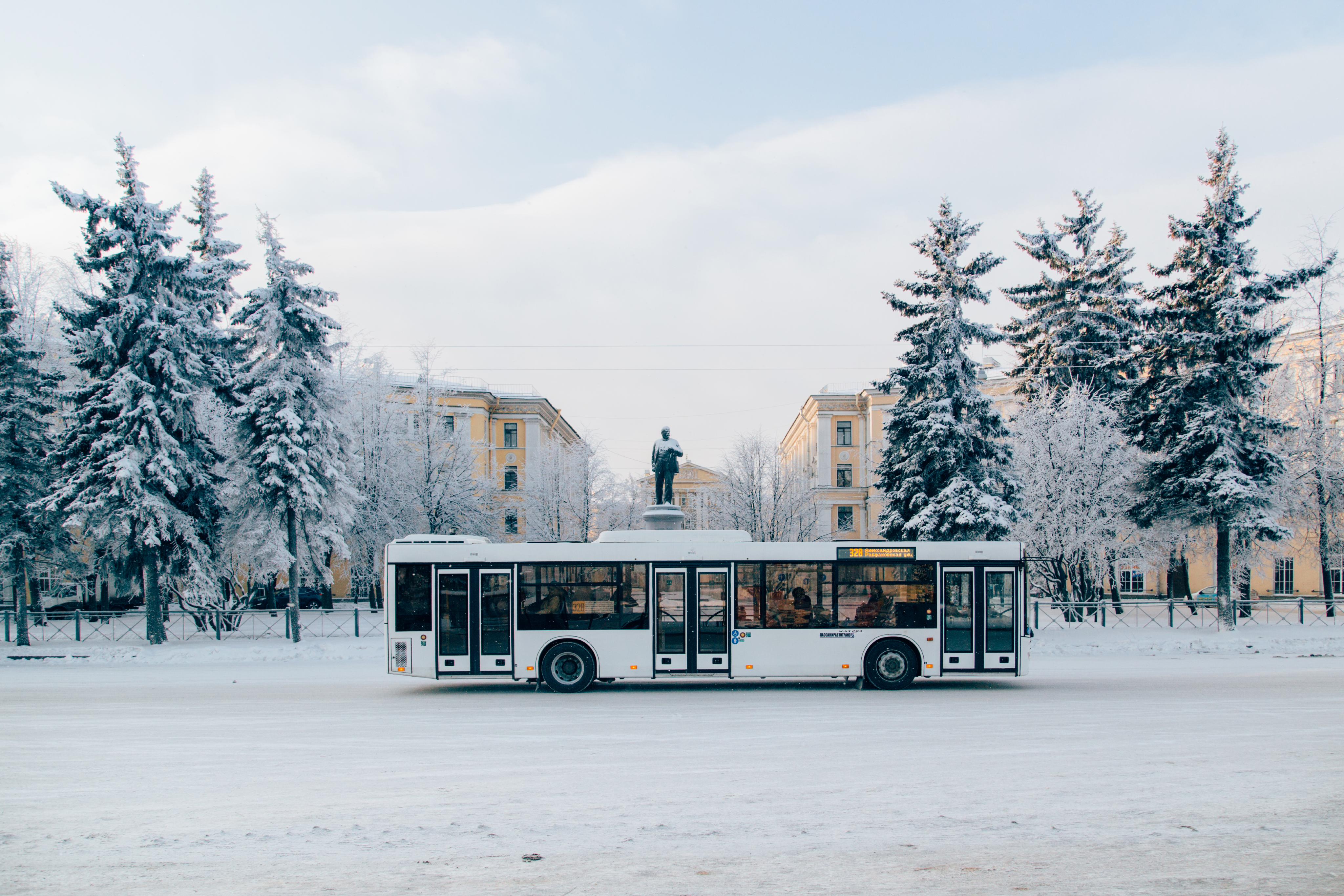 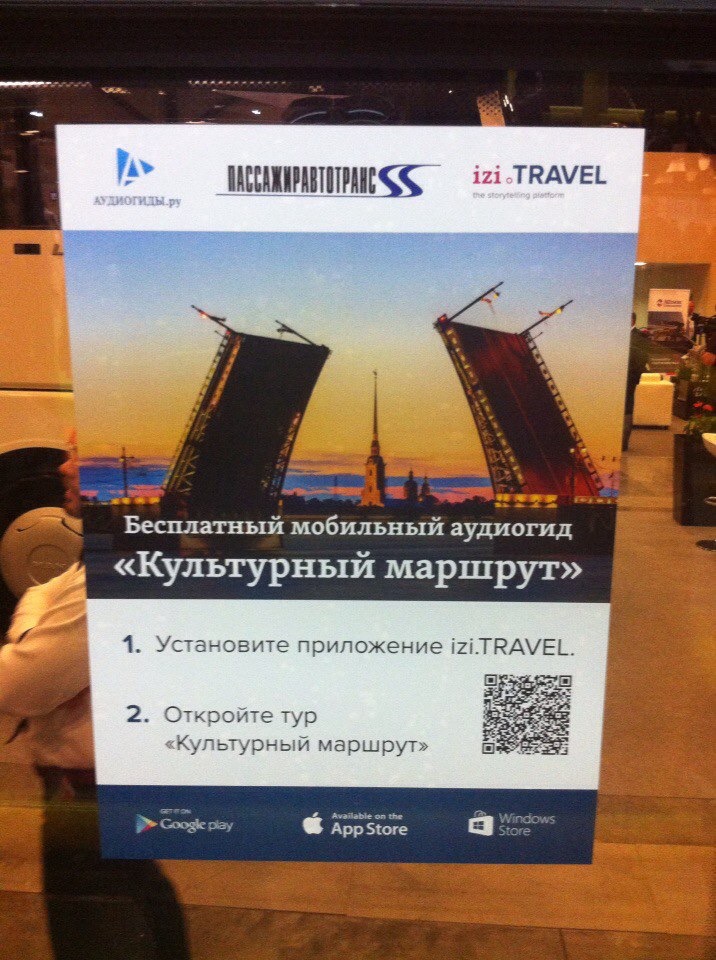 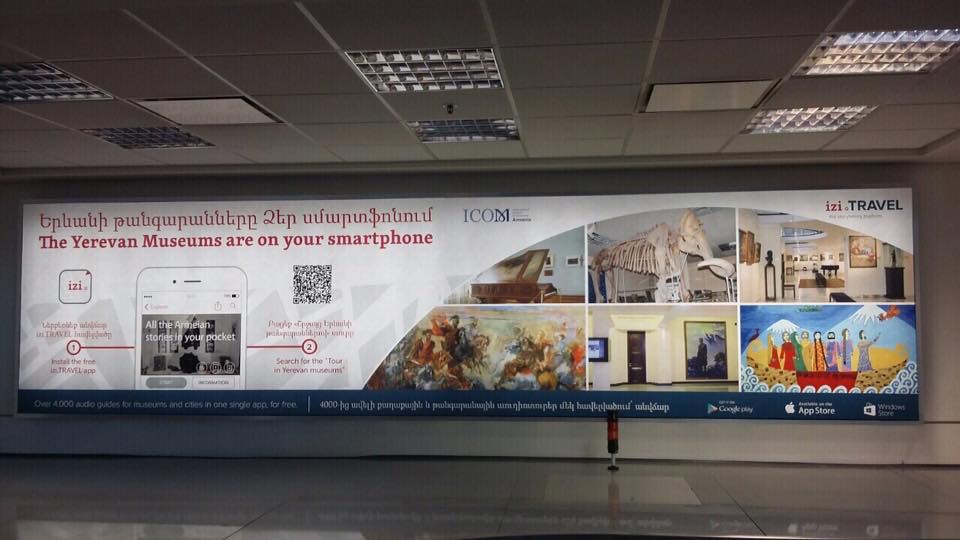 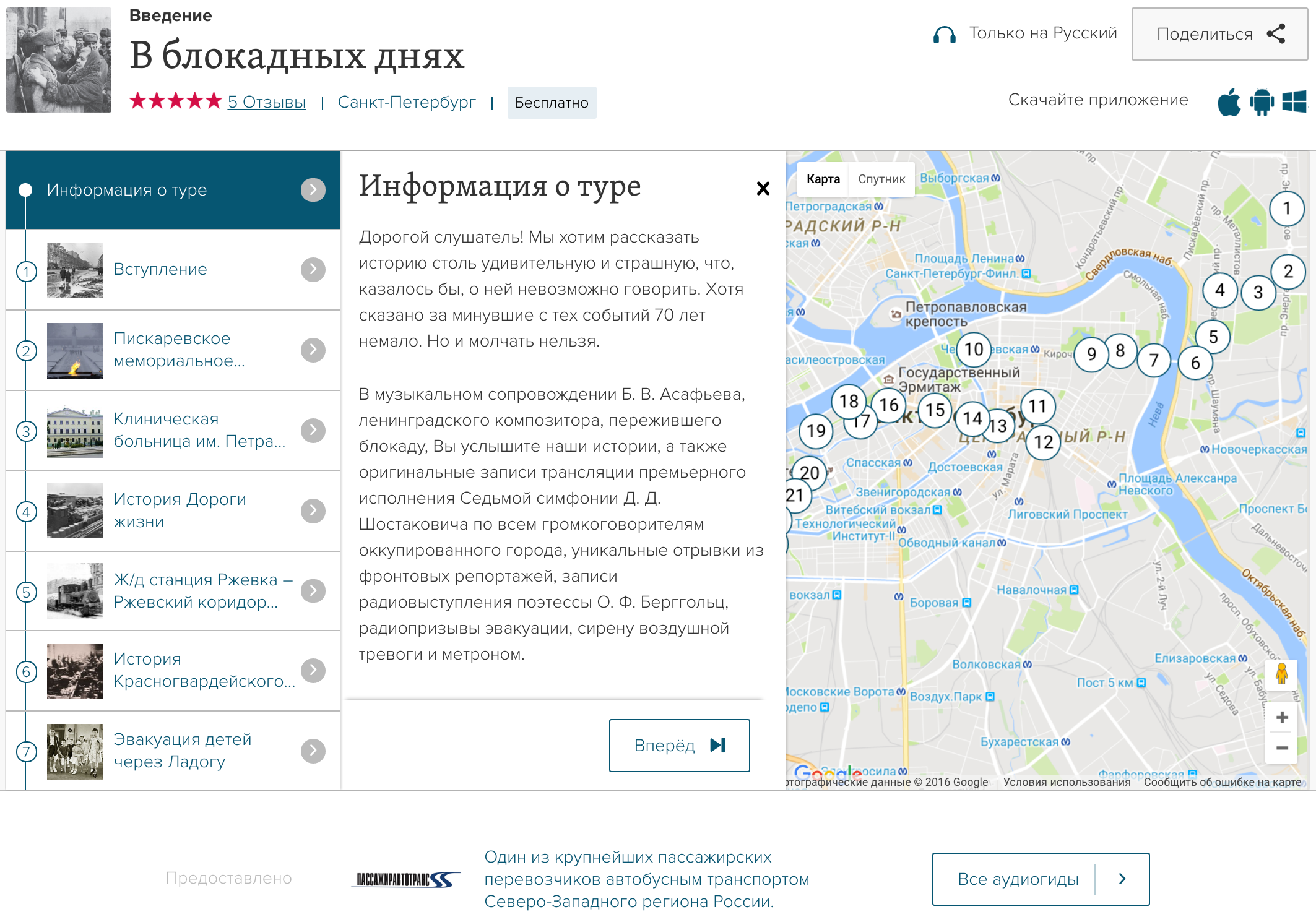 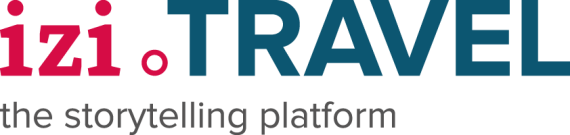 Цепочка поставок на рынке сторителлинга
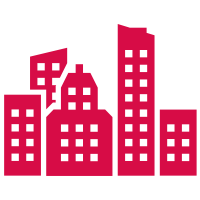 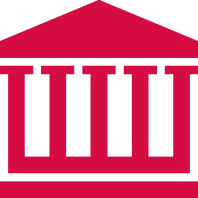 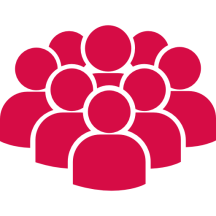 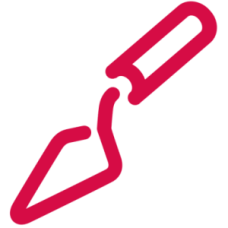 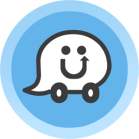 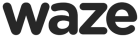 Museums
Crowdsourcing
Cities
Archaeological sites
WEB-сервисы и приложения
Авторы
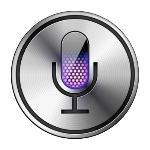 Siri
Путешественники
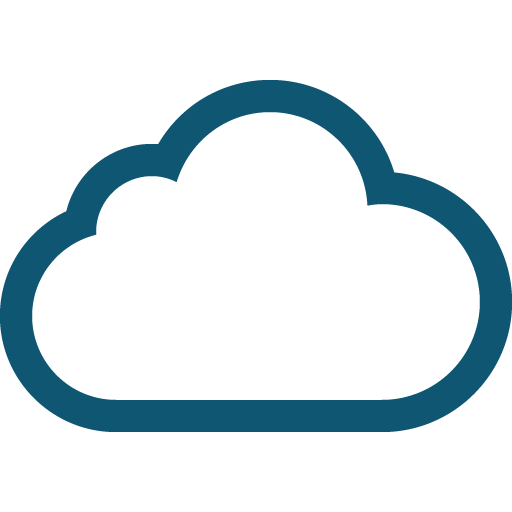 Платформа
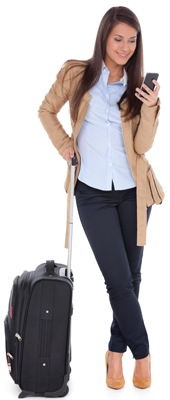 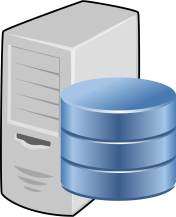 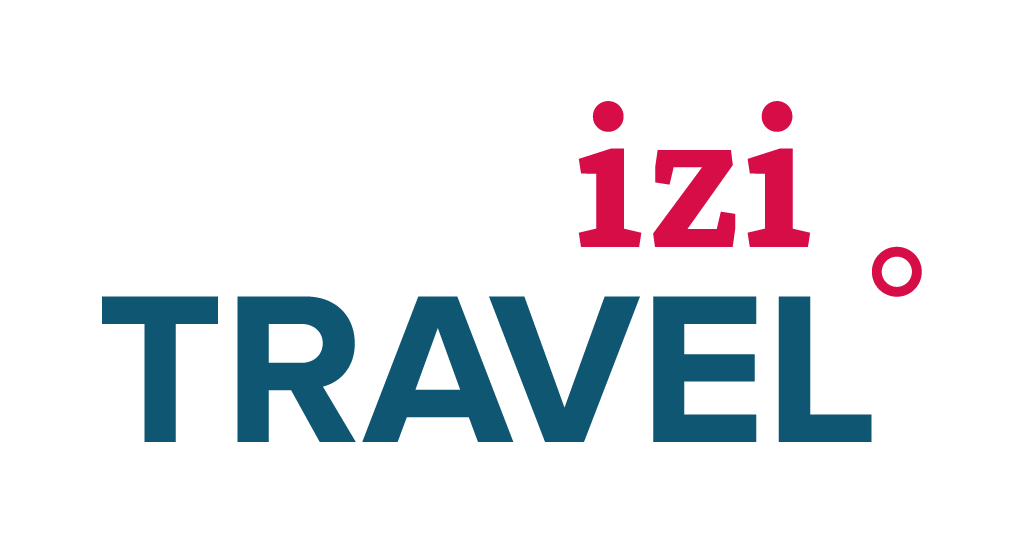 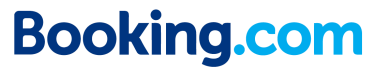 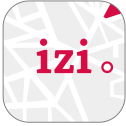 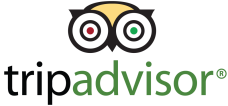 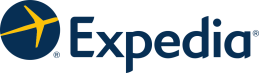 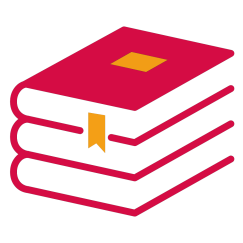 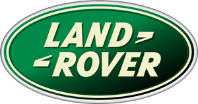 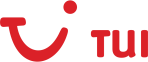 Publishers
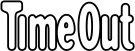 [Speaker Notes: Yes, we have tons of content, but how do we attract users? Of course our content providers do help, especially if they are cities or large museums. But the most powerful way to scale it up is exactly the same for all platforms: open the content to all apps of the world.
It means that our own app is …]
Примеры: экскурсоводы
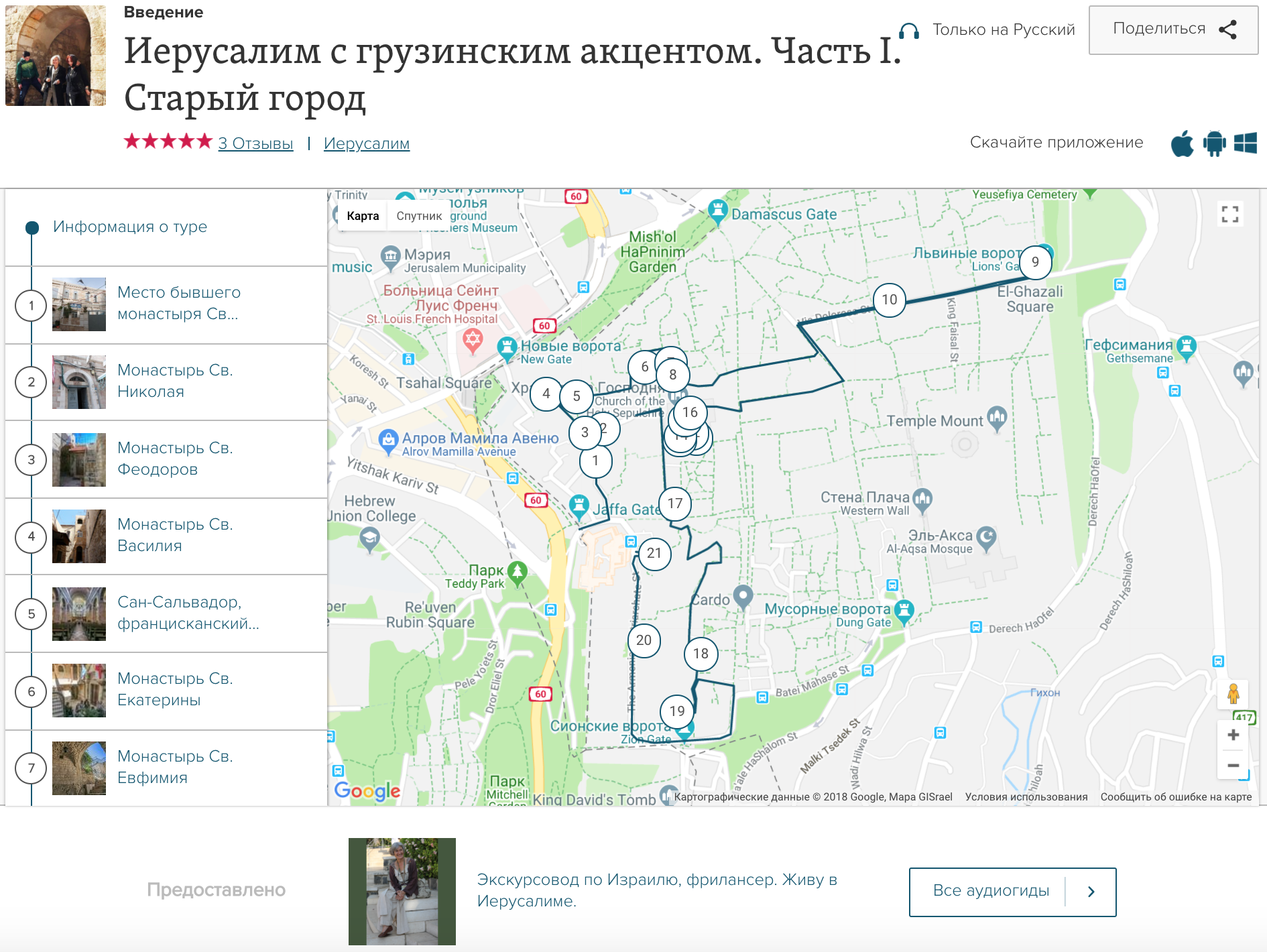 Примеры: экскурсоводы
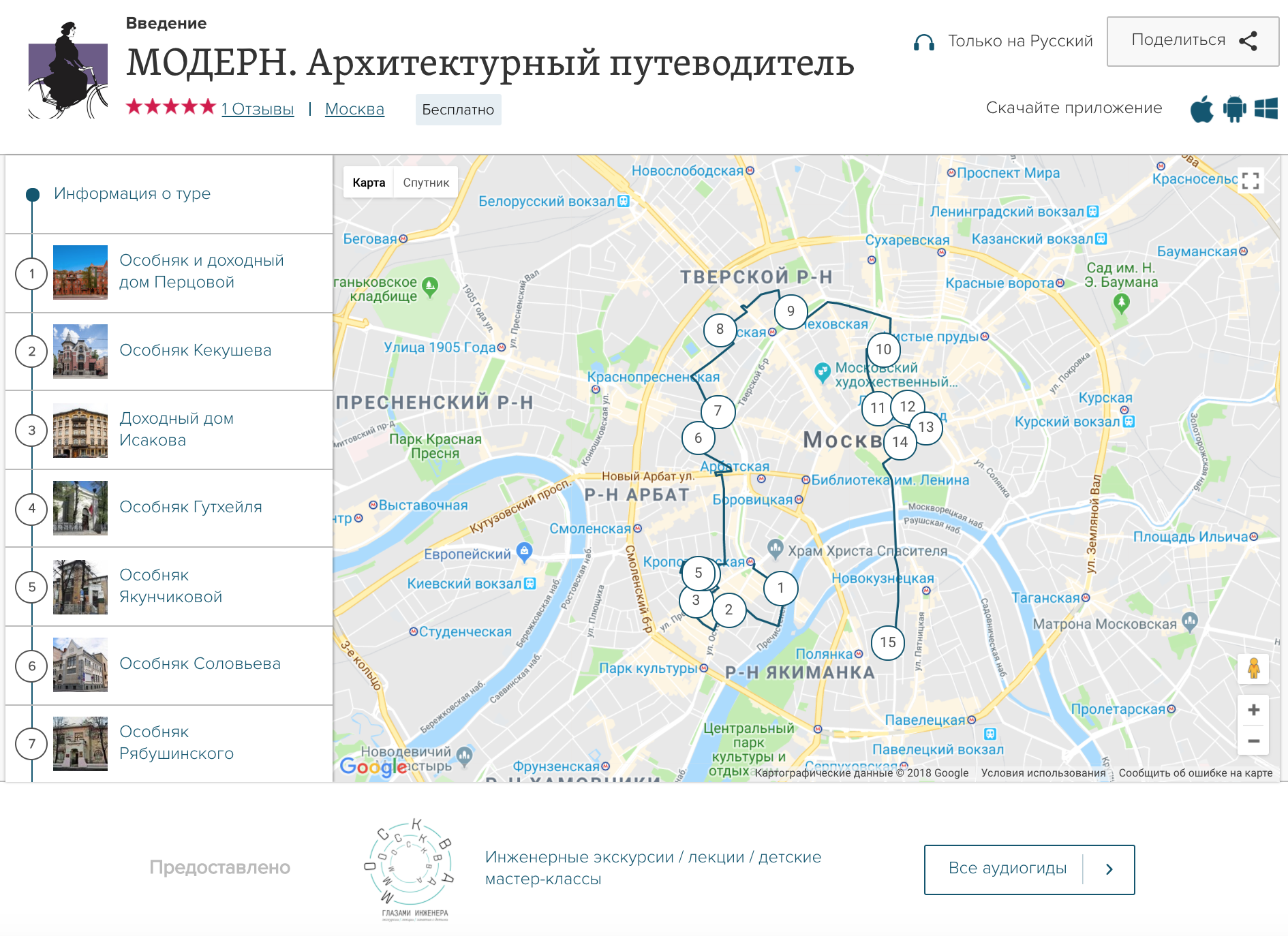 Статистика, рейтинги и отзывы
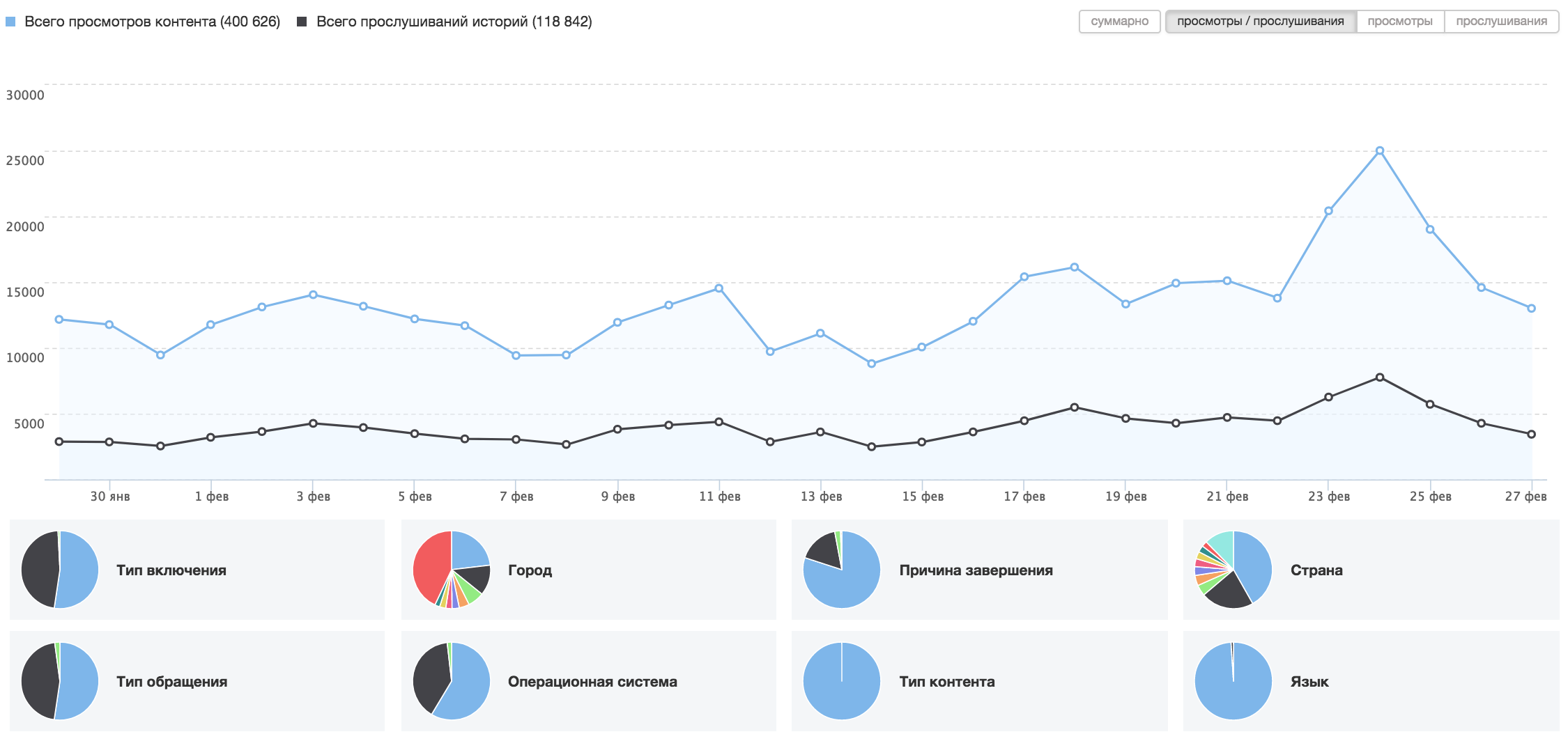 Статистика, рейтинги и отзывы
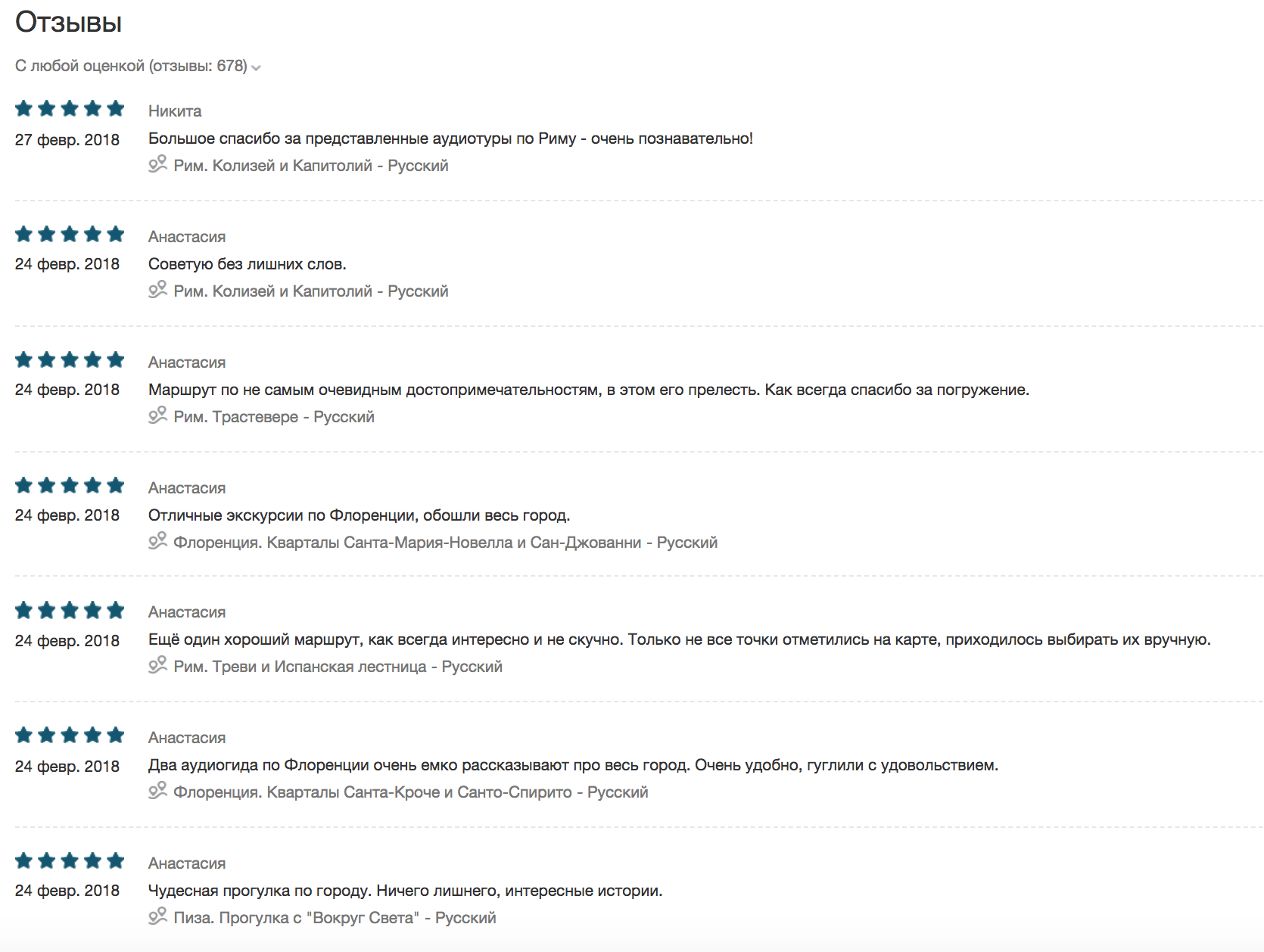 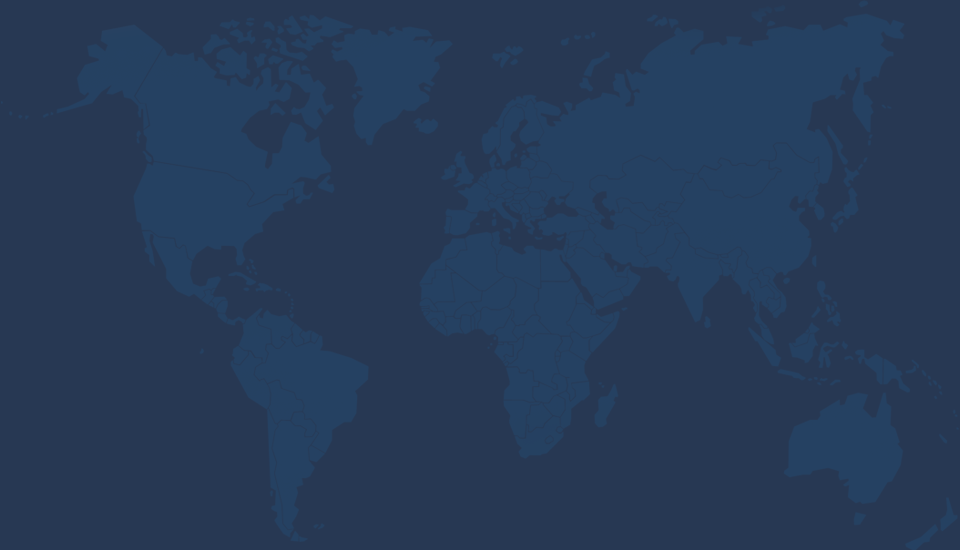 izi.TRAVEL
Сторителлинг платформа №1 в мире!
ОТКРЫТАЯ И БЕСПЛАТНАЯ
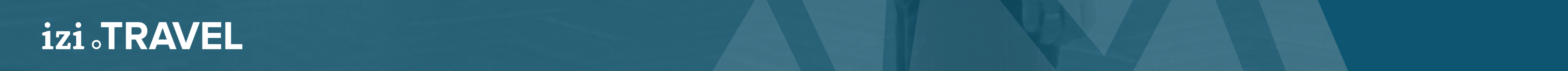 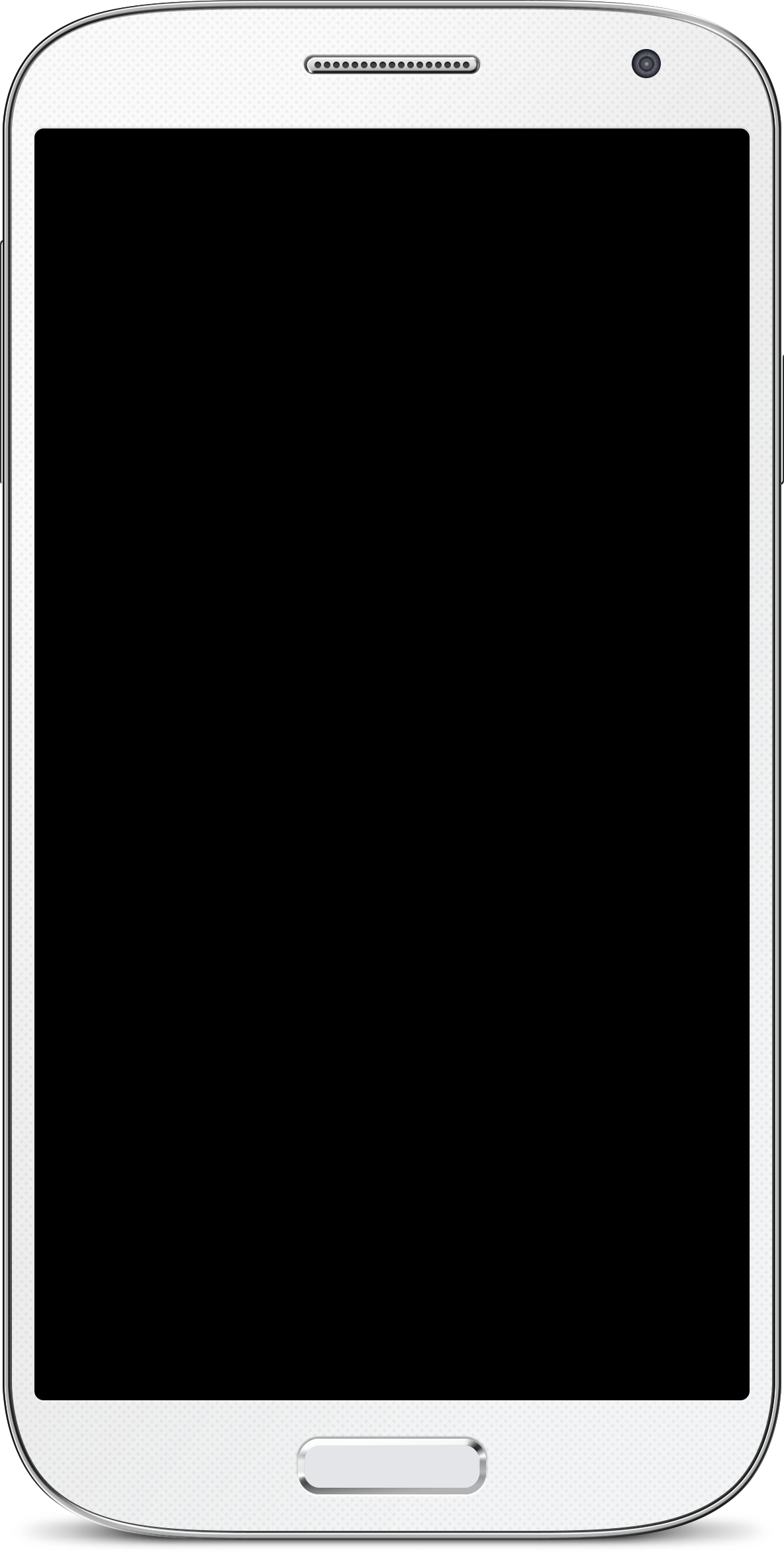 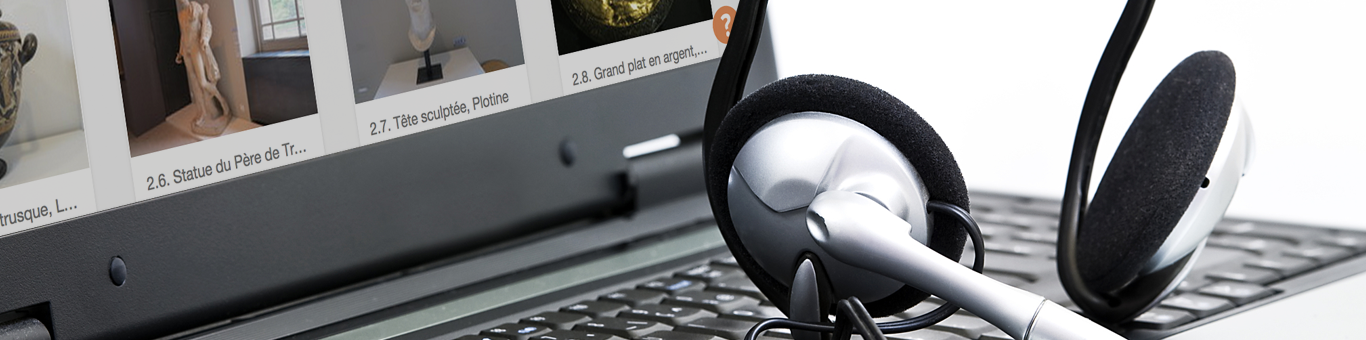 Спасибо за внимание
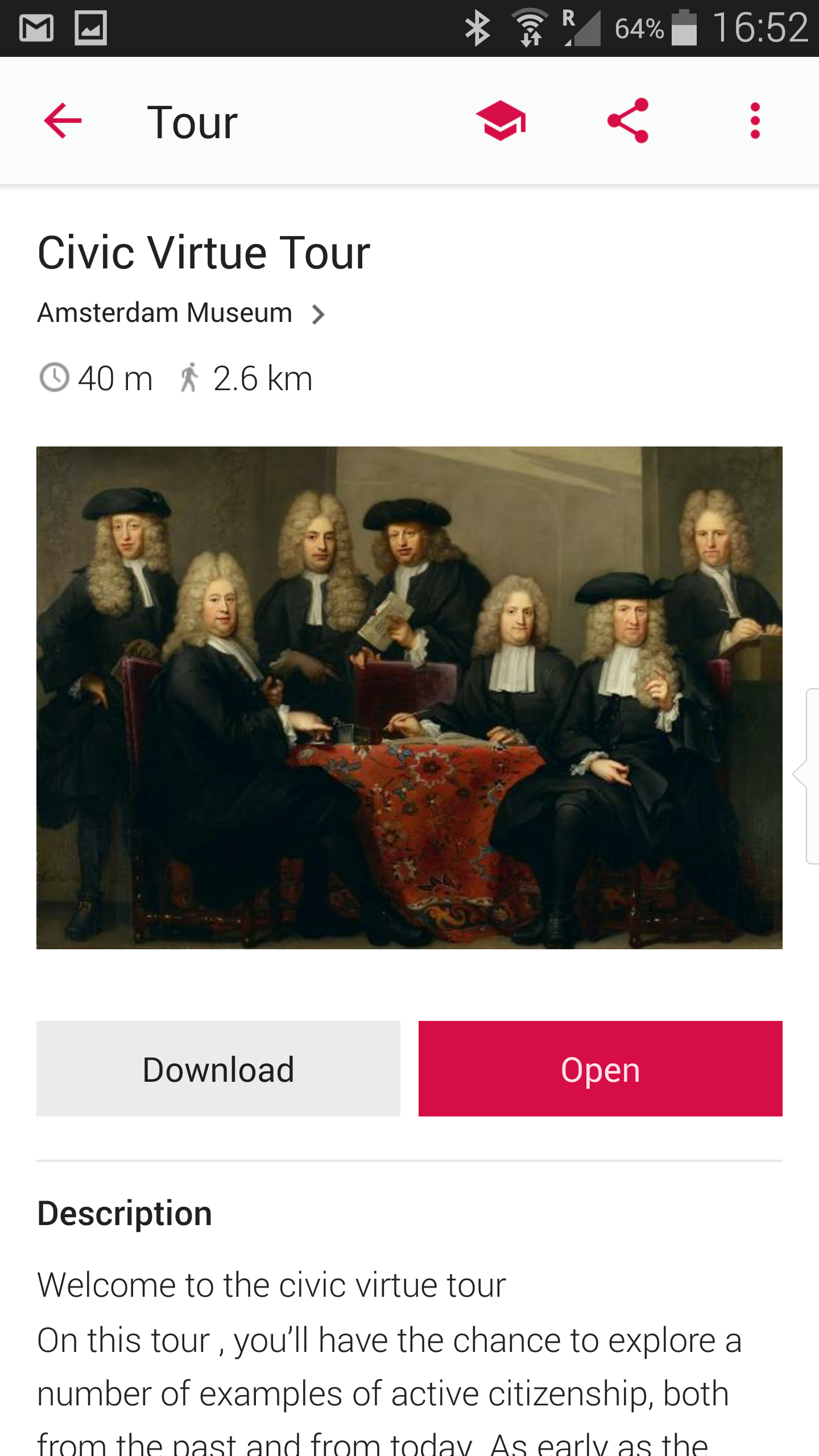 Егор Яковлев
egor.yakovlev@izi.travel
+7-909-6988338
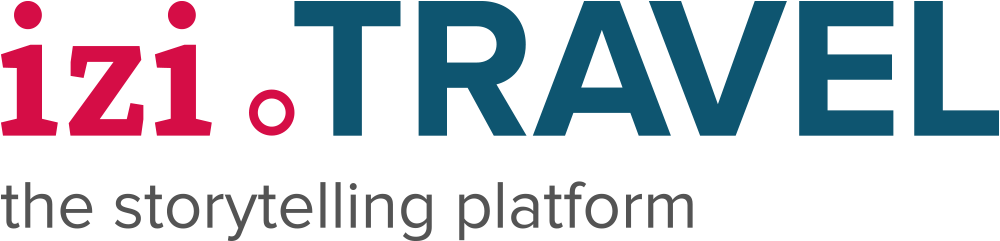 www.izi.travel